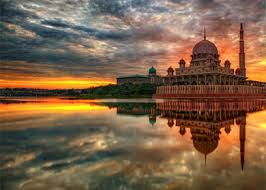 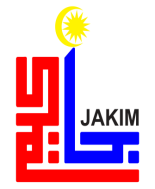 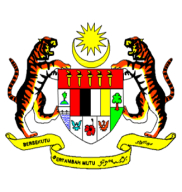 KHUTBAH MULTIMEDIA JAKIM
KHUTBAH KHAS IDULADHA 1437
ERTI SEBUAH PENGORBANAN 
KEKASIH ALLAH
(12 September 2016 / 10 Zulhijjah 1437)
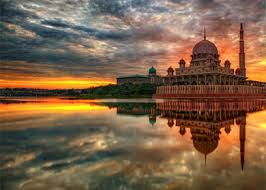 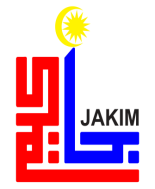 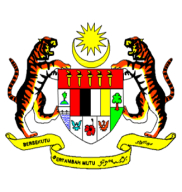 KHUTBAH MULTIMEDIA JAKIM
TAKBIR
ٱللهُ أَكْبَرُ ٱللهُ أَكْبَرُ ٱللهُ أَكْبَرُ
ٱللهُ أَكْبَرُ ٱللهُ أَكْبَرُ ٱللهُ أَكْبَرُ
ٱللهُ أَكْبَرُ ٱللهُ أَكْبَرُ ٱللهُ أَكْبَرُ، وَلِلَّهِ ٱلْحَمْدُ
2
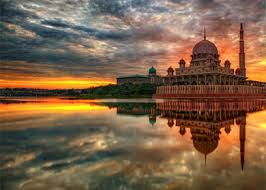 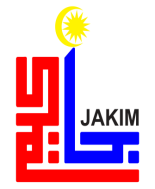 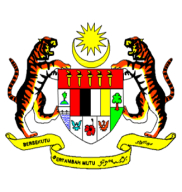 KHUTBAH MULTIMEDIA JAKIM
PUJIAN KEPADA ALLAH SWT
ٱللهُ أَكْبَرُ كَبِيْرًا وَٱلْحَمْدُ ِللهِ كَثِيْرًا وَسُبْحَانَ ٱللهِ بُكْرَةً وَّأَصِيْلاً، 
لآ إِلَهَ إِلاَ ٱللهُ وَلاَ نَعْبُدُ إِلاَّ إِيَّاهُ مُخْلِصِيْنَ لَهُ الدِّيْنَ، وَلَوْ كَرِهَ الْكَافِرُوْنَ
لآ إِلَهَ إِلاَ ٱللهُ وَحْدَهُ، صَدَقَ وَعْدَهُ، وَنَصَرَ عَبْدَهُ، وَأَعَزَّ جُنْدَهُ وَهَزَمَ ٱلأَحْزَابَ وَحْدَهُ. 
لآ إِلَهَ إِلاَ ٱللهُ وَٱللهُ أَكْبَرُ، ٱللهُ أَكْبَرُ، وَلِلَّهِ ٱلْحَمْدُ
3
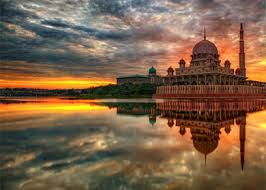 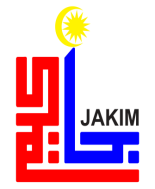 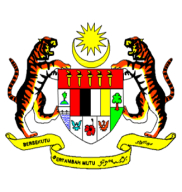 KHUTBAH MULTIMEDIA JAKIM
SYAHADAH
أَشْهَدُ أَن لاَ إِلَهَ إِلاَّ ٱللهُ وَحْدَهُ لاَ شَرِيْكَ لَهُ، 
لَهُ الْمُلْكُ وَلَهُ الْحَمْدُ وَهُوَ عَلَى كُلِّ شَىءٍ قَدِيْرٌ. 
وَأَشْهَدُ أَنَّ سَيِّدَنَا مُحَمَّدًا عَبْدُهُ وَرَسُولُهُ
4
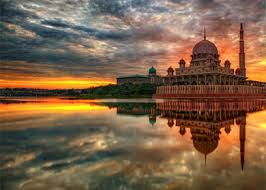 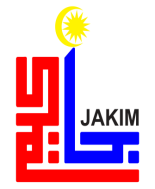 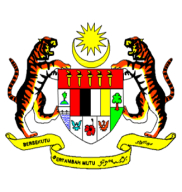 KHUTBAH MULTIMEDIA JAKIM
SELAWAT
ٱللَّهُمَّ صَلِّ وَسَلِّمْ وَبَارِكْ عَلَى سَيِّدِنَا وَحَبِيْبِنَا وَشَفِيْعِنَا مُحَمَّدٍ أَشْرَفِ ٱلأَنْبِيَآءِ وَالْمُرْسَلِيْنَ وَعَلَى آلِهِ وَصَحْبِهِ وَالتَّابِعِيْنَ لَهُمْ بِإِحْسَانٍ إِلَى يَوْمِ الدِّيْنِ
5
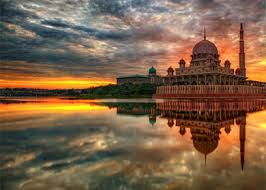 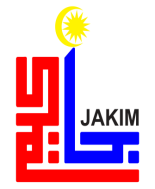 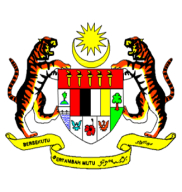 KHUTBAH MULTIMEDIA JAKIM
أَمَّا بَعْدُ، فَيَا عِبَادَ ٱللهِ. 
اتَّقُوا ٱللهَ، حَقَّ تُقَاتِهِ وَلاَ تَمُوْتُنَّ إِلاَّ وَأَنْتُمْ مُسْلِمُوْنَ
6
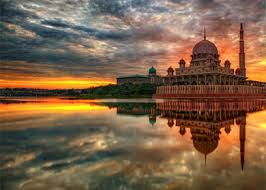 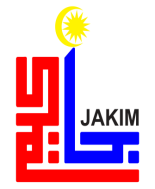 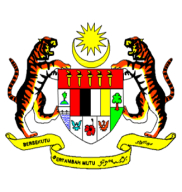 KHUTBAH MULTIMEDIA JAKIM
WASIAT TAQWA
Marilah sama-sama kita mempertingkatkan KETAKWAAN
kepada ِAllah SWT
Taat melaksanakan segala perintah-Nya
Menjauhi segala
larangan-Nya
BERJAYA DI DUNIA DAN AKHIRAT
7
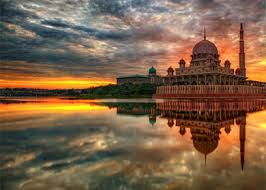 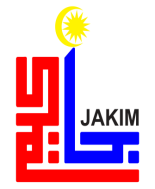 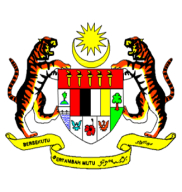 KHUTBAH MULTIMEDIA JAKIM
TAJUK KHUTBAH
ERTI SEBUAH PENGORBAN KEKASIH ALLAH
8
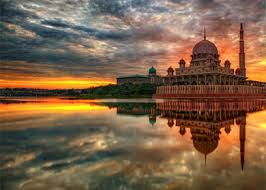 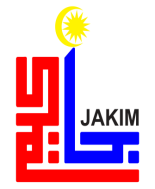 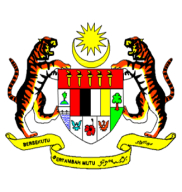 KHUTBAH MULTIMEDIA JAKIM
ٱللهُ أَكْبَرُ ٱللهُ أَكْبَرُ ٱللهُ أَكْبَرُ، وَلِلَّهِ ٱلْحَمْدُ
Iduladha adalah anugerah Allah SWT kepada umat Islam .

‘Udhiyah’ yang bermaksud qurban, disebut juga sebagai Yaumun Nahar iaitu hari di mana ibadah qurban dilaksanakan.

‘Idul Adha amat dinanti-nantikan buat sesetengah umat Islam yang benar-benar menghayati serta mengetahui pahalanya yang besar.
9
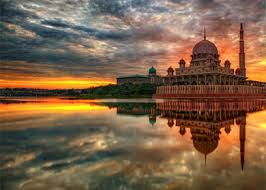 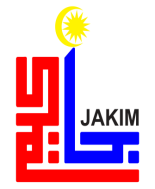 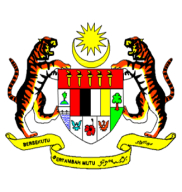 KHUTBAH MULTIMEDIA JAKIM
Daripada Al-barra’ bin ‘Azib RA
إِنَّ أَوَّلَ مَا نَبْدَأُ بِهِ فِى يَوْمِنَا هَذَا أَنْ نُصَلِّيَ، ثُمَّ نَرْجِعَ فَنَنْحَرَ، فَمَنْ فَعَلَ ذَلِكَ فَقَدْ أَصَابَ سُنَّتَنَا، وَمَنْ ذَبَحَ فَإِنَّمَا هُوَ لَحْمٌ قَدَّمَهُ ِ لأَهْلِهِ، لَيْسَ مِنَ النُّسُكِ فِى شَيْءٍ
Maksudnya: 

“Sesungguhnya pertama-tama amalan yang kita lakukan pada hari ini (Idul Adha) ialah supaya kita solat kemudian kembali ke rumah lalu kita menyembelih korban, maka sesiapa yang mengerjakan sedemikian ia telah mengikut sunnah kami. Adapun orang yang menyembelih sebelum melakukan solat, maka itu hanyalah merupakan daging yang hendak dipergunakan untuk keluarganya sahaja, tidak termasuk amalan ibadah penyembelihan korban.”
Hadis Riwayat Bukhari dan Muslim
10
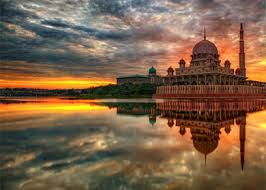 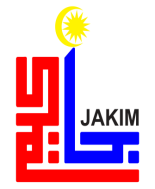 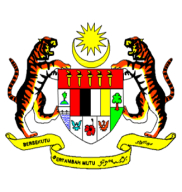 KHUTBAH MULTIMEDIA JAKIM
Ibadah qurban bukan sahaja merupakan Sunnah Nabi SAW bahkan Sunnah nabi-nabi terdahulu sejak dari Nabi Adam A.S.

Syariat ibadah qurban pertama kali diwajibkan kepada anak-anak Nabi Adam A.S iaitu Habil dan Qabil sebagai ujian kepada mereka.

Syariat ini juga dikaitkan dengan ujian besar ke atas Nabi Ibrahim A.S untuk menyembelih anaknya, Nabi Ismail A.S membawa pengajaran yang sangat banyak kepada kita sebagai umat Islam.
11
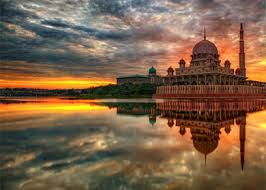 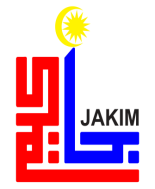 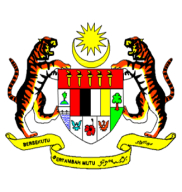 KHUTBAH MULTIMEDIA JAKIM
Ibadah qurban bukanlah satu ibadah yang berbentuk peribadi sifatnya tetapi ibadah yang melibatkan dukungan seluruh institusi keluarga.

Nabi Ibrahim A.S, isteri dan anak baginda mempunyai iltizam yang tinggi untuk melaksanakan perintah Allah SWT. 

Inilah bukti bahawa ibadah qurban adalah satu amal yang harus mendapat dukungan dan penglibatan setiap ahli keluarga yang serius mengabdikan diri kepada Allah SWT.
12
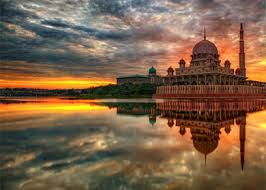 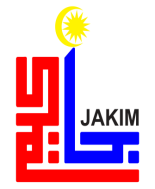 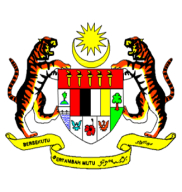 KHUTBAH MULTIMEDIA JAKIM
ٱللهُ أَكْبَرُ ٱللهُ أَكْبَرُ ٱللهُ أَكْبَرُ، وَلِلَّهِ ٱلْحَمْدُ
Ibadah qurban mengajarkan kepada kita bahawa perintah Allah SWT mengatasi segala-galanya.

Nabi Ibrahim A.S lambat dikurniakan anak setelah berkahwin dengan Saidatina Hajar namun baginda sangat sabar dan tidak berputus asa berdoa sehinggalah akhirnya dikurniakan anak ketika baginda sudah tua.

Ketika kasih sayang sudah berputik terhadap putranya, baginda diperintahkan pula untuk mengorbankan anaknya itu.
13
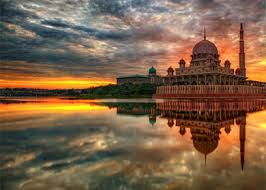 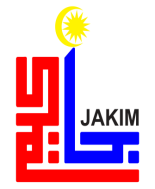 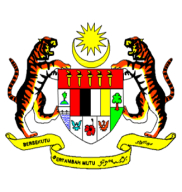 KHUTBAH MULTIMEDIA JAKIM
Semua perasaan sedih dan pilu rela diketepikan demi merealisasikan ketaatan kepada perintah Allah SWT. 

Ketaatan Nabi Ibrahim AS ini tiada tolok bandingnya hingga baginda digelar ‘Khalilullah’ (kesayangan Allah SWT).
14
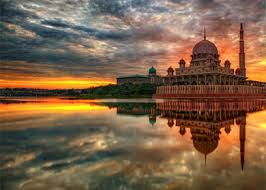 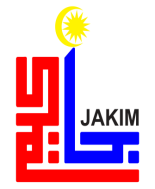 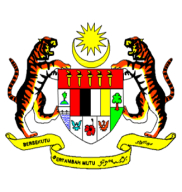 KHUTBAH MULTIMEDIA JAKIM
Firman Allah SWT
﴿ﮐ ﮑ ﮒ ﮓ ﮔ ﮕ ﮖ ﮗ ﮘ ﮙ ﮚ ﮛ ﮜ ﮝ ﮞ ﮟ ﮠ ﮡ ﴾
Maksudnya: 

“Dan siapakah yang lebih baik agamanya daripada orang yang ikhlas menyerahkan dirinya kepada Allah, sedang dia pun mengerjakan kebaikan. Dan ia mengikuti agama Ibrahim yang lurus? Dan Allah mengambil Ibrahim menjadi kesayangan-Nya.”
Surah an-Nisa’ : 125
15
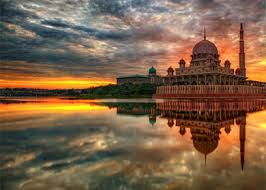 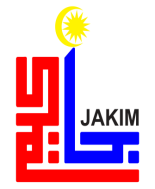 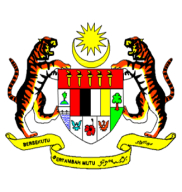 KHUTBAH MULTIMEDIA JAKIM
ٱللهُ أَكْبَرُ ٱللهُ أَكْبَرُ ٱللهُ أَكْبَرُ، وَلِلَّهِ ٱلْحَمْدُ
Ibadah qurban mengajarkan kepada kita bahawa dalam usaha kita mentaati perintah Allah SWT, kita bukan sahaja perlu bertarung dengan diri sendiri (nafsu) bahkan perlu juga berdepan dengan hasutan iblis laknatullah.

Nabi Ibrahim AS telah dihasut beberapa kali oleh iblis agar menimbang semula tindakannya. Tetapi setiap kali dihasut, Nabi Ibrahim AS melontar iblis dengan batu. Selepas setiap lontaran, keimanan Nabi Ibrahim AS semakin bertambah.
16
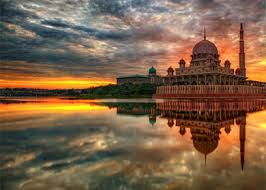 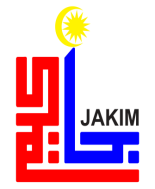 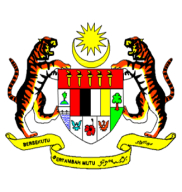 KHUTBAH MULTIMEDIA JAKIM
Satu peringatan kepada kita bahawa apabila seseorang hendak berkorban atas jalan Allah SWT, maka pasti syaitan akan menyelinap masuk dan membisikkan kata-kata pujuk rayu agar dia membatalkan niatnya untuk berkorban. 

Justeru, kita diajar untuk menghadapi hasutan syaitan dengan ‘melemparkan’ perasaan ragu-ragu yang hadir serta membulatkan hati dan tekad untuk melaksanakan perintah Allah SWT.
17
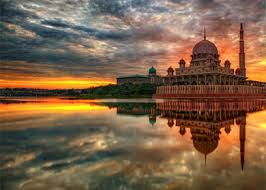 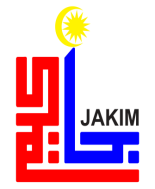 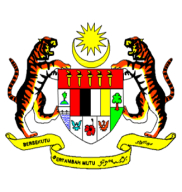 KHUTBAH MULTIMEDIA JAKIM
Ibadah qurban mengajarkan kepada kita agar percaya bahawa di sebalik perintah Allah tersimpan hikmah dan nikmat yang cukup besar kerana Allah SWT tidak sekali-kali akan mensia-siakan amalan hamba-Nya.

Ibadah qurban menguji kesediaan kita untuk berkorban sedikit harta demi meninggikan dan menjunjung syariat Allah SWT.

Melazimi ibadah qurban, melatih diri untuk berkorban dan bersegera menyahut seruan Allh SWT untuk menegakkan agama dan syariat-Nya di atas muka bumi ini agar tidak merasa berat untuk berkorban apabila menerima panggilan.
18
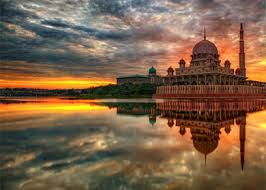 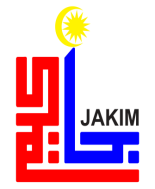 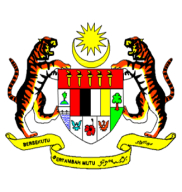 KHUTBAH MULTIMEDIA JAKIM
Menurut Imam Malik:
“ Saya tidak suka terhadap seseorang yang mampu untuk menyembelih binatang (qurban) lalu dia meninggalkannya.”
(Kitab al-Muwatta’)
19
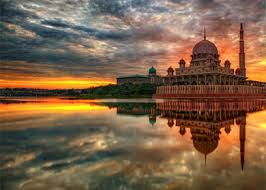 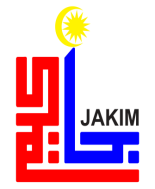 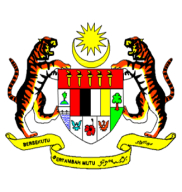 KHUTBAH MULTIMEDIA JAKIM
Mulai tahun ini dan untuk tahun-tahun yang seterusnya, marilah kita sama-sama membuat resolusi serta berazam untuk memberi galakan kepada seluruh ahli keluarga kita sedaya upaya melakukan ibadah qurban dan memberikan perhatian yang cukup besar ke arah pelaksanaannya.

Latihlah anak-anak supaya menabung dan berazam untuk melaksanakan ibadah qurban.
20
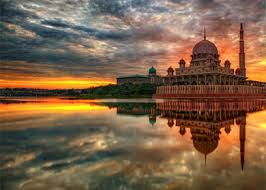 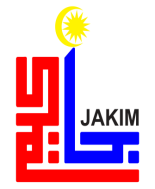 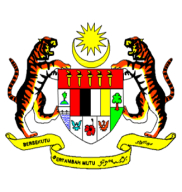 KHUTBAH MULTIMEDIA JAKIM
ٱللهُ أَكْبَرُ ٱللهُ أَكْبَرُ ٱللهُ أَكْبَرُ، وَلِلَّهِ ٱلْحَمْدُ
Sesuai dengan tema ujian dan pengorbanan, tuntutan besar ke atas kita semua untuk membela nasib umat Islam yang tertindas pada hari ini kerana berkorban adalah sumber kekuatan utama umat ini.

Mereka juga perlu mendapat perhatian kita semua pada hari Iduladha ini dalam usaha kita menghayati makna pengorbanan-pengorbanan memelihara keselamatan dan maruah umat Islam, agama dan negara.
21
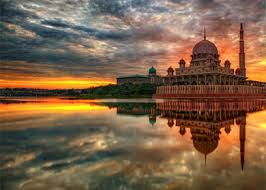 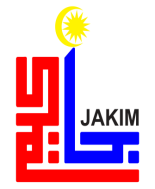 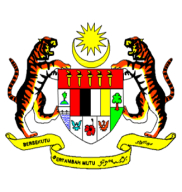 KHUTBAH MULTIMEDIA JAKIM
Khatib ingin merakamkan ucapan tahniah kepada rakyat Malaysia yang prihatin, yang telah merebut kesempatan sempena Iduladha ini untuk bukan sahaja melaksanakan ibadah qurban di negara ini, malah telah bergerak melaksanakan ibadah qurban di luar negara khususnya di negara-negara umat Islam yang memerlukan pembelaan. 

Sesungguhnya amalan ini adalah satu bentuk jihad yang perlu diteruskan dan layak mendapat ganjaran yang telah dijanjikan oleh Allah SWT.
22
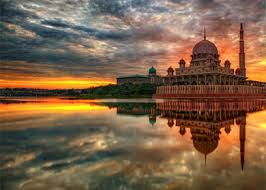 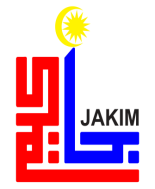 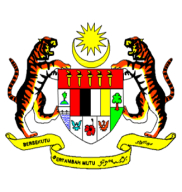 KHUTBAH MULTIMEDIA JAKIM
Firman Allah SWT
﴿ﮟ ﮠ ﮡ ﮢ ﮣ ﮤ ﮥ ﮦ ﮧ ﮨ ﮩ ﮪ ﮫ ﮬ ﮭ ﮮ ﮯ ﮰ ﮱ ﯓ ﯔ ﯕ ﯖ ﯗ ﯘ ﯙ ﯚ ﯛ ﯜ﴾
Maksudnya: 

“Wahai orang yang beriman, sukakah kamu Aku beritahu perniagaan yang dapat menyelamatkan kamu dari azab yang pedih. Iaitu kamu beriman dengan Allah dan Hari Akhirat dan kamu berjihad pada jalan-Nya dengan harta-harta kamu dan jiwa raga kamu, itu lebih baik bagi kamu jika kamu mengetahui.”
Surah as-Saff : 10-11
23
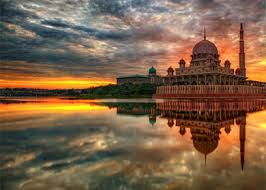 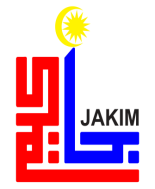 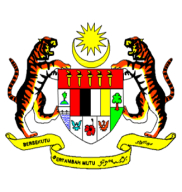 KHUTBAH MULTIMEDIA JAKIM
ٱللهُ أَكْبَرُ ٱللهُ أَكْبَرُ ٱللهُ أَكْبَرُ، وَلِلَّهِ ٱلْحَمْدُ
RUMUSAN KHUTBAH
1
Sirah pengorbanan Nabi Ibrahim dan anakandanya Nabi Ismail perlu dihayati bagi menzahirkan ketaatan kita kepada Allah SWT tanpa berbelah bahagi.
2
Sifat mulia Nabi Ibrahim AS mendahului perintah Allah SWT dari segala-galanya membuktikan kecintaan kepada akhirat berbanding harta dunia.
Amalan ibadah Qurban perlu diterapkan dalam diri setiap umat Islam agar jiwa terdidik untuk menginfaqkan harta dijalan Allah tanpa ragu-ragu dan membantu saudara-saudara seaqidah kita dengan doa berterusan serta sumbangan kewangan.
3
24
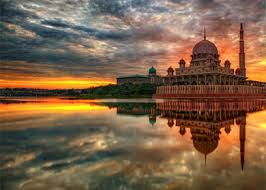 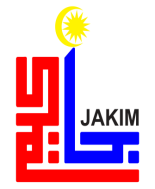 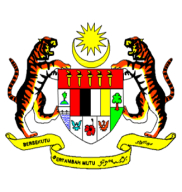 KHUTBAH MULTIMEDIA JAKIM
ﭸ ﭹ ﭺ ﭻ
﴿ﯹ ﯺ ﯻ ﯼ ﯽ ﯾ ﯿ ﰀ ﰁ ﰂ ﰃ ﰄ ﰅ ﰆ ﰇ ﰈ ﰉ ﰊ ﰋ ﰌ ﰍ ﰎ ﰏ ﰐ ﰑ ﰒ ﰓ ﰔ ﴾
Maksudnya:

“Maka tatkala anak itu sampai (pada umur) sanggup berusaha bersama-samanya, (Ibrahim) berkata: “Hai anakku, sesungguhnya aku melihat dalam mimpi bahawa aku menyembelihmu. Maka fikirkanlah apa pendapatmu!” Dia (Ismail) menjawab: “Hai ayahku, kerjakanlah apa yang diperintahkan kepadamu; insya Allah kamu akan mendapatiku termasuk orang yang sabar.”
(Surah as-Saaffaat: 102)
25
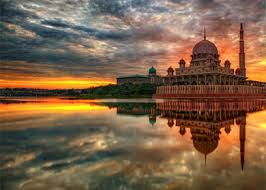 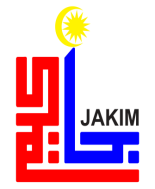 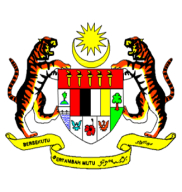 KHUTBAH MULTIMEDIA JAKIM
بَارَكَ اللهُ لِيْ وَلَكُمْ بِالْقُرْآنِ الْعَظِيْمِ، وَنَفَعَنِيْ وَإِيَّاكُمْ بِمَا فِيْهِ مِنَ الآيَاتِ وَالذِّكْرِ الْحَكِيْمِ، وَتَقَبَّلَ مِنِّيْ وَمِنْكُمْ تِلاَوَتَهُ إِنَّهُ هُوَ السَّمِيْعُ الْعَلِيْمُ. أَقُوْلُ قَوْلِيْ هَذَا وَأَسْتَغْفِرُ اللهَ الْعَظِيْمَ لِيْ وَلَكُمْ وَلِسَآئِرِ الْمُسْلِمِيْنَ وَالْمُسْلِمَاتِ وَالْمُؤْمِنِيْنَ وَالْمُؤْمِنَاتِ الأَحْيَاءِ مِنْهُمْ وَالأَمْوَاتِ، فَاسْتَغْفِرُوْهُ إِنَّهُ هُوَ الْغَفُوْرُ الرَّحِيْمُ.
ٱللهُ أَكْبَرُ ٱللهُ أَكْبَرُ ٱللهُ أَكْبَرُ،
لآ إِلَهَ إِلاَ ٱللهُ وَٱللهُ أَكْبَرُ، ٱللهُ أَكْبَرُ وَلِلَّهِ ٱلْحَمْدُ
26
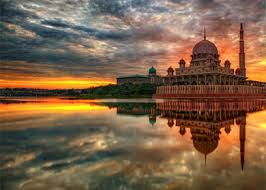 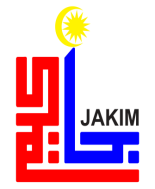 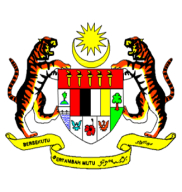 KHUTBAH MULTIMEDIA JAKIM
KHUTBAH KEDUA
27
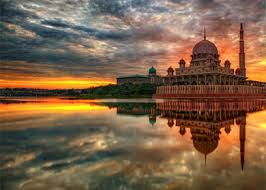 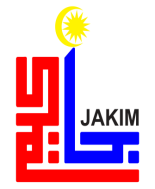 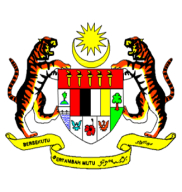 KHUTBAH MULTIMEDIA JAKIM
ٱللهُ أَكْبَرُ ٱللهُ أَكْبَرُ ٱللهُ أَكْبَرُ
ٱللهُ أَكْبَرُ ٱللهُ أَكْبَرُ ٱللهُ أَكْبَرُ
ٱللهُ أَكْبَرُ، وَلِلَّهِ ٱلْحَمْدُ
28
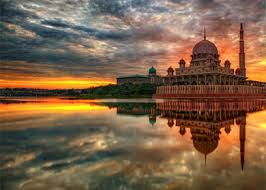 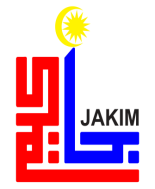 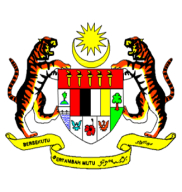 KHUTBAH MULTIMEDIA JAKIM
اَلْحَمْدُ لِلّهِ نَحْمَدُهُ وَنَسْتَعِيْنُهُ وَنَسْتَغْفِرُهُ وَنُؤْمِنُ بِهِ وَنَتَوَكَّلُ عَلَيْهِ وَنَعُوْذُُ بِاللهِ مِنْ شُرُوْرِ أَنْفُسِنَا وَمِنْ سَيِّئَاتِ أَعْمَالِنَا. مَنْ يَهْدِهِ اللهُ فَلاَ مُضِلَّ لَهُ وَمَنْ يُضْلِلْهُ فَلاَ هَادِيَ لَهُ.
29
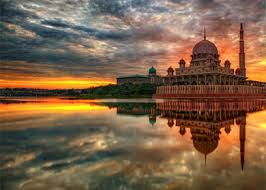 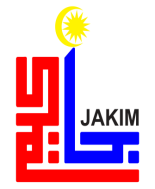 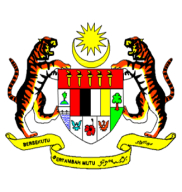 KHUTBAH MULTIMEDIA JAKIM
أَشْهَدُ أَنْ لاَّ اِلَهَ إِلاَّ اللهُ وَحْدَهُ لآ شَرِيْكَ لَهُ، 
وَأَشْهَدُ أَنَّ سَيِّدَنَا وَنَبِيَّنَا مُحَمَّدًا عَبْدُهُ وَرَسُوْلُهُ سَيِّدُ الْخَلاَئِقِ وَالْبَشَرِ.
Aku bersaksi bahawa tiada tuhan yang disembah melainkan Allah yang Maha Esa dan tiada sekutu bagi-Nya. Aku juga bersaksi bahawa penghulu dan Nabi kami Muhammad SAW adalah hamba dan rasul-Nya penghulu segala makhluk dan manusia.
30
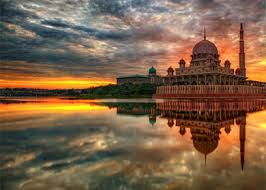 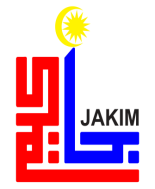 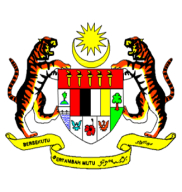 KHUTBAH MULTIMEDIA JAKIM
اَللّهُمَّ صَلِّ وَسَلِّمْ وَبَارِكْ عَلَى سَيِّدِنَا وَنَبِيِّنَا مُحَمَّدٍ وَعَلَى آلِهِ وَصَحْبِهِ أَجْمَعِيْنَ.
Ya Allah, berilah selawat, sejahtera dan berkat ke atas penghulu dan Nabi kami Muhammad SAW,  kaum keluarga serta para sahabat baginda.
31
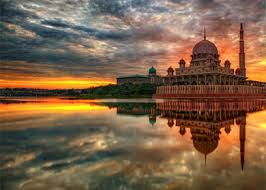 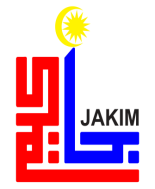 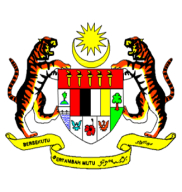 KHUTBAH MULTIMEDIA JAKIM
أَمَّا بَعْدُ فَيَا عِبَادَ اللهِ، إِتَّقُوْا اللهَ وَكُوْنُوْا مَعَ الصَّادِقِيْنَ. وَاعْلَمُوْا أَنَّ اللهَ سُبْحَانَهُ وَتَعَالىَ أَمَرَكُمْ بِأَمْرٍ بَدَأَ فِيْهِ بِنَفْسِهِ وَثَنَّى بِمَلآئِكَتِهِ الْمُسَبِّحَةِ بِقُدْسِهِ. فَقَالَ اللهُ تَعَالىَ مُخْبِرًا وَآمِرًا :
ﭲ ﭳ ﭴ ﭵ ﭶ ﭷ ﭸ ﭹ ﭺ ﭻ ﭼ ﭽ ﭾ ﭿ
اللَّهُمَّ صَلِّ وَسَلِّمْ عَلَى سَيِّدِنَا مُحَمَّدٍ وَعَلَى آل سَيِّدِنَا مُحَمَّدٍ
32
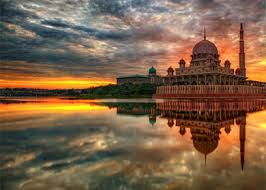 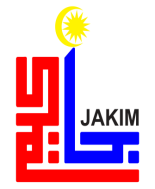 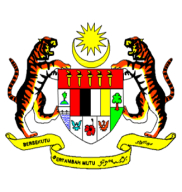 KHUTBAH MULTIMEDIA JAKIM
وَارْضَ اللّهُمَّ عَنِ الأَرْبَعَةِ الْخُلَفَاءِ الرَّاشِدِيْنَ سَادَاتِنَا أَبِى بَكْرٍ وَعُمَرَ وَعُثْمَانَ وَعَلِىٍّ بْنِ أَبِى طَالِبٍ، وَعَنْ أَزْوَاجِ نَبِيِّنَا الْمُطَهَّرَاتِ مِنَ الأَدْنَاسِ وَعَنْ أَهْلِ بَيْتِهِ وَقَرَابَتِهِ وَعَنْ سَائِرِ الصَّحَابَةِ الأَكْرَمِيْنَ وَالتَّابِعِيْنَ وَمَنْ تَبِعَهُمْ بِإِحْسَانٍ إِلَى يَوْمِ الدِّيْنِ. وَارْضَ عَنَّا بِرَحْمَتِكَ يَا أَرْحَمَ الرَّاحِمِيْنَ.
Ya Allah, kurniakanlah keredaan kepada empat orang khulafa ar-Rasyidin Saidina Abu Bakar, Umar, Usman dan Ali bin Abi Talib. Isteri-isteri Nabi yang suci, ahli keluarga, seluruh sahabat serta para tabiin. Juga, redailah kami sekalian wahai Tuhan Yang Maha Penyayang.
33
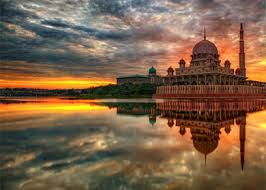 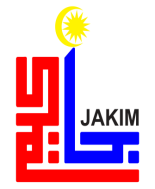 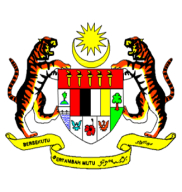 KHUTBAH MULTIMEDIA JAKIM
اَللّهُمَّ اغْفِرْ لِلْمُسْلِمِيْنَ وَالْمُسْلِمَاتِ وَالْمُؤْمِنِيْنَ وَالْمُؤْمِنَاتِ الأَحْيَاءِ مِنْهُمْ وَالأَمْوَاتِ.
Ya Allah, ampunkanlah dosa golongan muslimin dan muslimat, sama ada yang masih hidup atau yang telah meninggal dunia
34
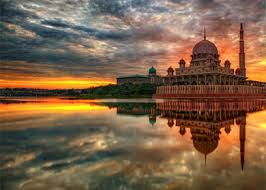 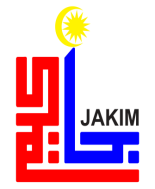 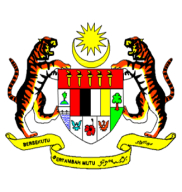 KHUTBAH MULTIMEDIA JAKIM
اَللّهُمَّ أَنْزِلِ الرَّحْمَةَ عَلَى السَّلاَطِيْنِ الْكِرَامِ، 
وَجَمِيْعِ الْمُسْلِمِيْنَ الْعِظَامِ، 
الَّذِيْنَ قَضَوْا بِالْحَقِّ وَبِهِ كَانُوْا يَعْدِلُوْنَ.
Ya Allah anugerahkanlah rahmat ke atas Raja-raja kami dan pemimpin-pemimpin kami yang melaksanakan kebenaran dan menegakkan keadilan
35
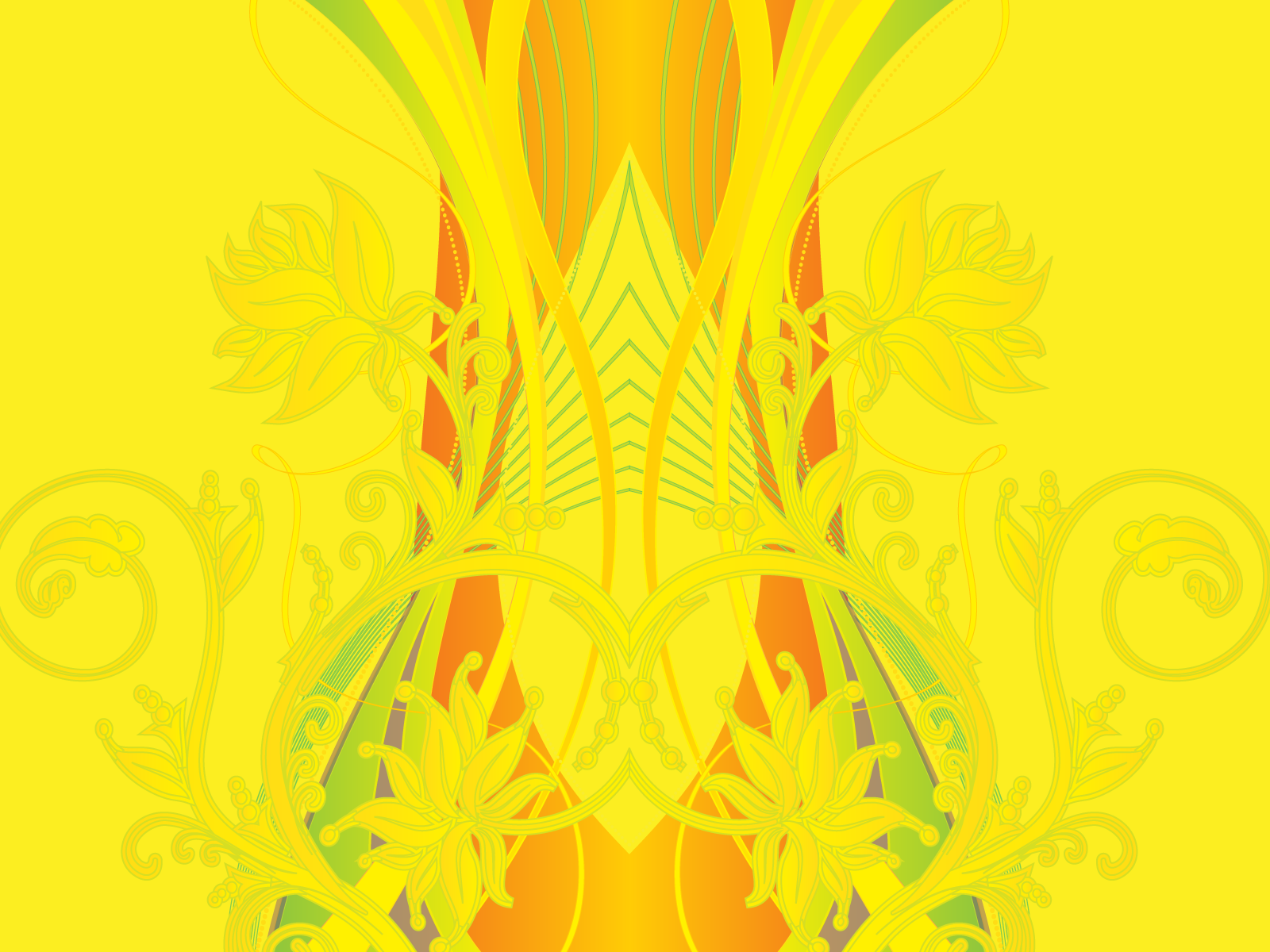 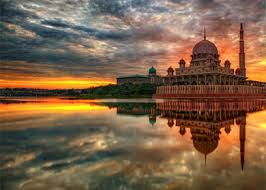 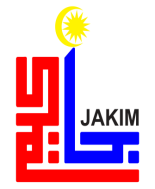 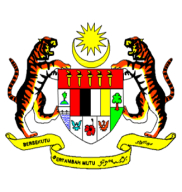 KHUTBAH MULTIMEDIA JAKIM
اَللّهُمَّ أَنْزِلِ الرَّحْمَةَ وَالسَّكِيْنَةَ وَالسَّلاَمَةَ وَالْعَافِيَةَ عَلَى مَلِكِنَا، سري فادوك بضيندا يغ دفرتوان اضوغ مَوْلاَنَا الْمَلِكُ الْمُعْتَصِمُ بِاللهِ مُحِبُّ الدِّيْنِ توانكو الْحَاجَّ عَبْدَ الْحَلِيْمِ مُعَظَّمْ شَاهُ إِبْنَ الْمَرْحُوْمِ اَلْسُّلْطَانِ بَدْلِي شَاهُ، راج فرمايسوري اضوغ سلطانة حاجة حامينة وَعَلَى كُلِّ بَنَاتِهِ وَقَرَابَتِهِ.
Ya Allah limpahkanlah rahmat, ketenangan, keselamatan dan kesihatan ke atas Raja kami,
SERI PADUKA BAGINDA YANG DIPERTUAN AGONG MAULANA AL-MALIK 
AL-MU’TASIM BILLAHI MUHIBBUDIN TUANKU AL-HAJ ABD AL-HALIM MUADZZAM SHAH IBN AL-MARHUM AS-SULTAN BADLI SHAH,
RAJA PERMAISURI AGONG SULTANAH HAJAH HAMINAH DAN 
PUTERI-PUTERI SERTA KERABAT-KERABAT DI RAJA SEKALIAN.
36
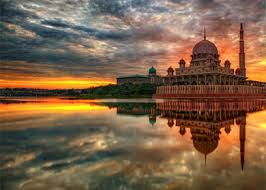 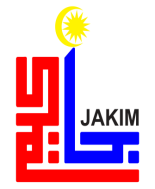 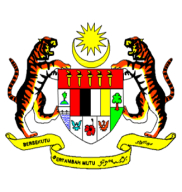 KHUTBAH MULTIMEDIA JAKIM
اَللّهُمَّ اجْعَلْ مَالِيْزِيَا وَسَائِرَ بِلاَدِ الْمُسْلِمِيْنَ طَيِّبَةً آمِنَةً مُطْمَئِنَّةً رَخِيَّةً. اللَّهُمَّ سَلِّمْ بِلاَدَنَا مِنَ المُفسِدِينَ وَطَهِّرهَا مِنَ المُتَطَرِّفِينَ وَوَفِّقنَا جَمِيعًا لِطَاعَتِكَ وَطَاعَةِ رَسُولِكَ مُحَمَّدٍ صَلَّى اللهُ عَلَيهِ وَسَلَّمَ وَطَاعَةِ مَن أَمَرتَنَا بِطَاعَتِهِ.
Ya Allah jadikanlah Malaysia dan seluruh negara umat Islam dalam keadaan aman, tenang dan makmur. Ya Allah selamatkan negara kami daripada golongan yang melakukan kerosakan, dan bersihkannya daripada golongan yang melampaui batasan dan perbaiki jalan kami dalam mentaati-Mu, Rasul-Mu dan mereka yang engkau perintah kami mentaatinya.
37
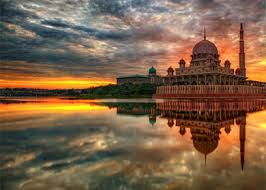 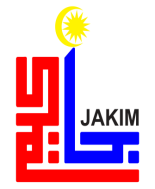 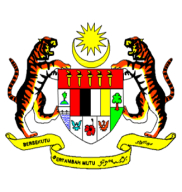 KHUTBAH MULTIMEDIA JAKIM
Ya Allah ya Tuhan kami. Kami memohon agar dengan rahmat dan perlindungan-Mu, negara kami ini dan seluruh rakyatnya dikekalkan dalam keamanan dan kesejahteraan. 
Tanamkanlah rasa kasih sayang di antara kami. 
Kekalkanlah perpaduan di kalangan kami. 
Semoga dengannya kami sentiasa hidup aman damai makmur dan selamat sepanjang zaman.
38
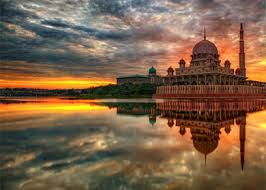 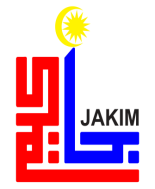 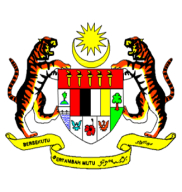 KHUTBAH MULTIMEDIA JAKIM
ﯫ ﯬ ﯭ ﯮ ﯯ ﯰ ﯱ ﯲ ﯳ ﯴ ﯵ ﯶ ﯷ ﯸ ﯹ ﯺ
Ya Tuhan kami, janganlah engkau mengubah hati kami selepas Engkau memberi hidayah kepada kami dan kurniakanlah kami rahmat di sisiMu sesungguhnya Engkaulah Maha Pemberi
39
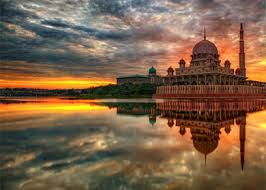 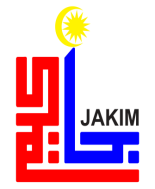 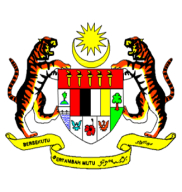 KHUTBAH MULTIMEDIA JAKIM
ﯜ ﯝ ﯞ ﯟ ﯠ ﯡ ﯢ ﯣ ﯤ ﯥ ﯦ
Ya Allah, Ya Tuhan kami, anugerahkanlah kami dengan kebaikan di dunia dan di akhirat, serta jauhilah kami daripada azab api neraka.
40
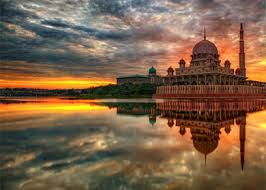 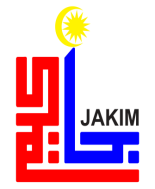 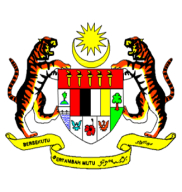 KHUTBAH MULTIMEDIA JAKIM
ﭻ ﭼ ﭽ ﭾ ﭿ ﮀ ﮁ ﮂ ﮃ ﮄ ﮅ ﮆ ﮇ ﮈ ﮉ ﮊ ﮋ
فَاذْكُرُوا اللهَ الْعَظِيْمَ يَذْكُرْكُمْ وَاشْكُرُوهُ عَلَى نِعَمِهِ يَزِدْكُمْ
 وَاسْأَلُوهُ مِنْ فَضْلِهِ يُعْطِكُمْ وَلَذِكْرُ اللهِ أَكْبَرُ، وَاللهُ يَعْلَمُ مَا تَصْنَعُونَ.
ٱللهُ أَكْبَرُ ٱللهُ أَكْبَرُ ٱللهُ أَكْبَرُ،
لآ إِلَهَ إِلاَ ٱللهُ وَٱللهُ أَكْبَرُ، ٱللهُ أَكْبَرُ وَلِلَّهِ ٱلْحَمْدُ
41